المملكة العربية السعودية
وزارة التعليم
إدارة التعليم بمحافظة محايل 
مكتب التعليم بالبرك
قسم الجودة وقياس الأداء
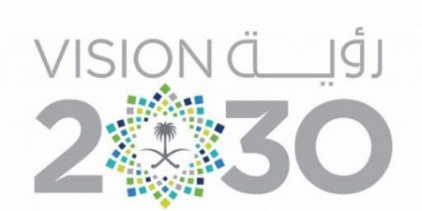 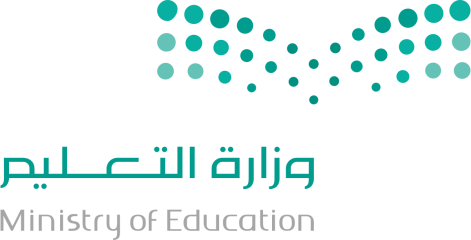 المعايير المهنية للمعلمين
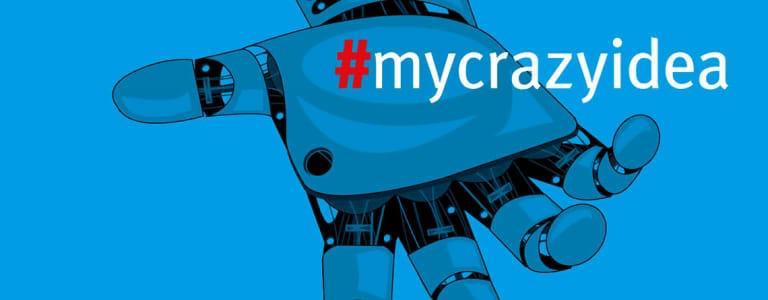 المقدمة :
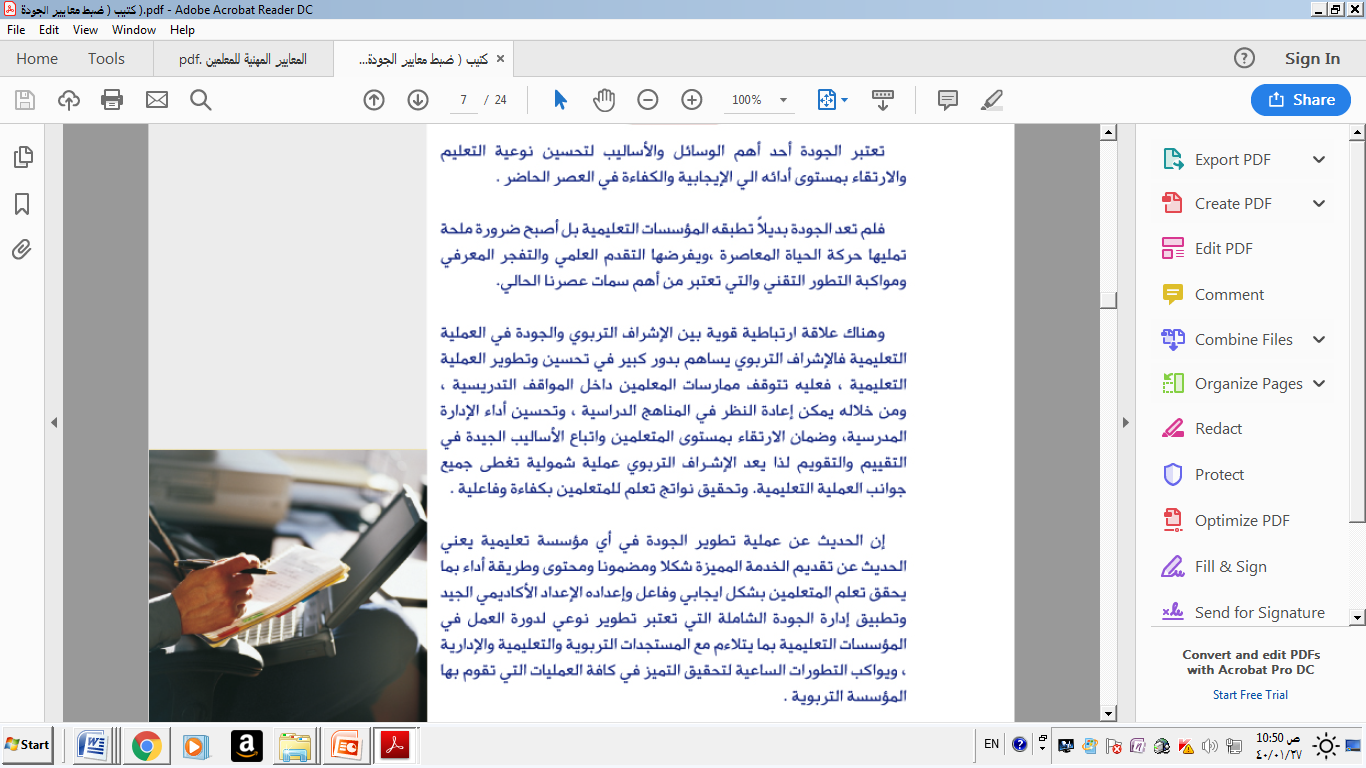 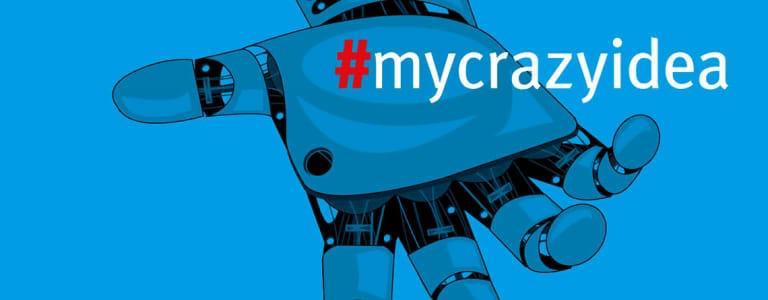 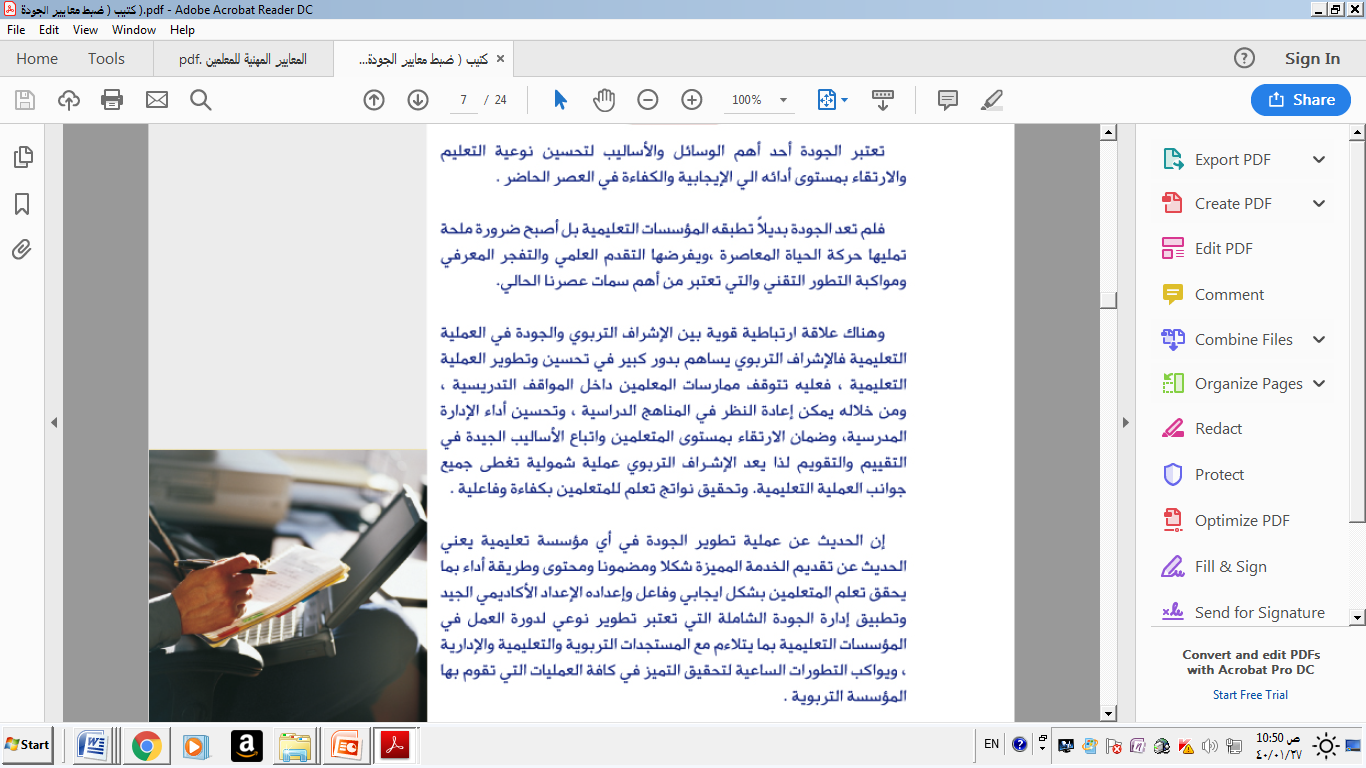 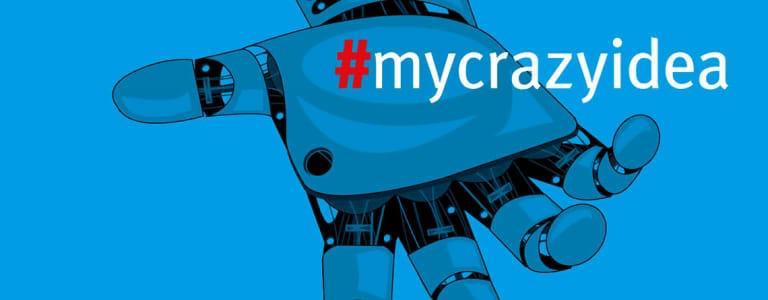 المنظمة الدولية للمعايير (أيزو) :
هي منظمة تعمل على وضع المعايير، وتضم هذه المنظمة ممثلين من عدة منظمات قومية للمعايير. تأسست هذه المنظمة في 23 شباط / فبراير 1947 وهي تصرح عن معايير تجارية وصناعية عالمية. يكمن مقر هذه المنظمة في جنيف، سويسرا. بالرغم من أن الأيزو تعرف عن نفسها كمنظمة غير حكومية، ولكن قدرتها على وضع المعايير التي تتحول عادة إلى قوانين (إما عن طريق المعاهدات أو المعايير القومية) تجعلها أكثر قوة من معظم المنظمات غير الحكومية. تؤلف منظمة الأيزو عمليا حلف ذو صلات قوية مع الحكومات وتضم المنظمة حوالي 163 عضو من هيئة المعايير الدولية وقد اصدرت المنظمة الدولية للمعاير حتي الان 18500 وثيقة في الزراعة والبناء والهندسة الميكانيكية وفي مجالات عديدة .
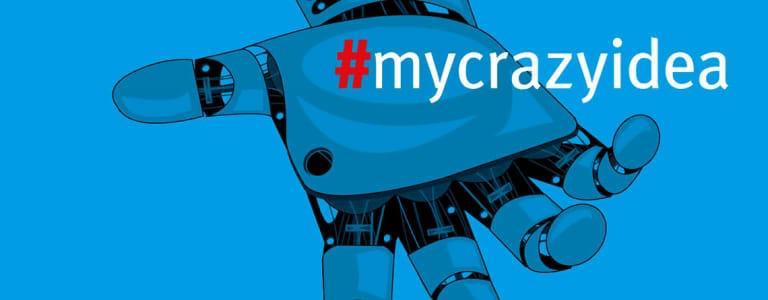 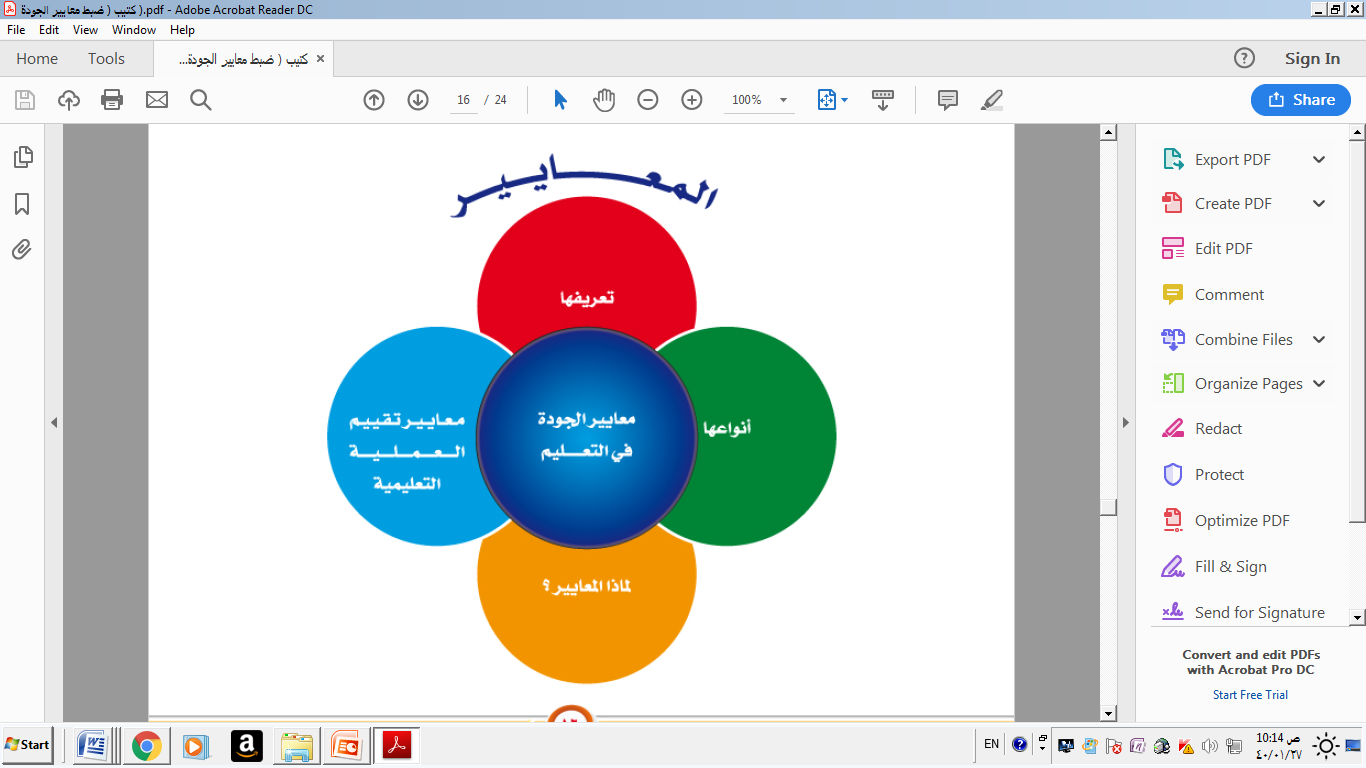 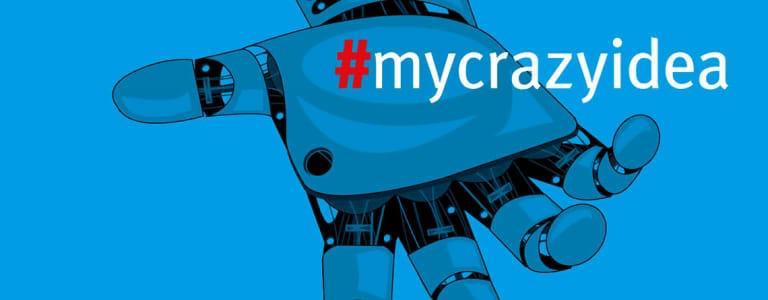 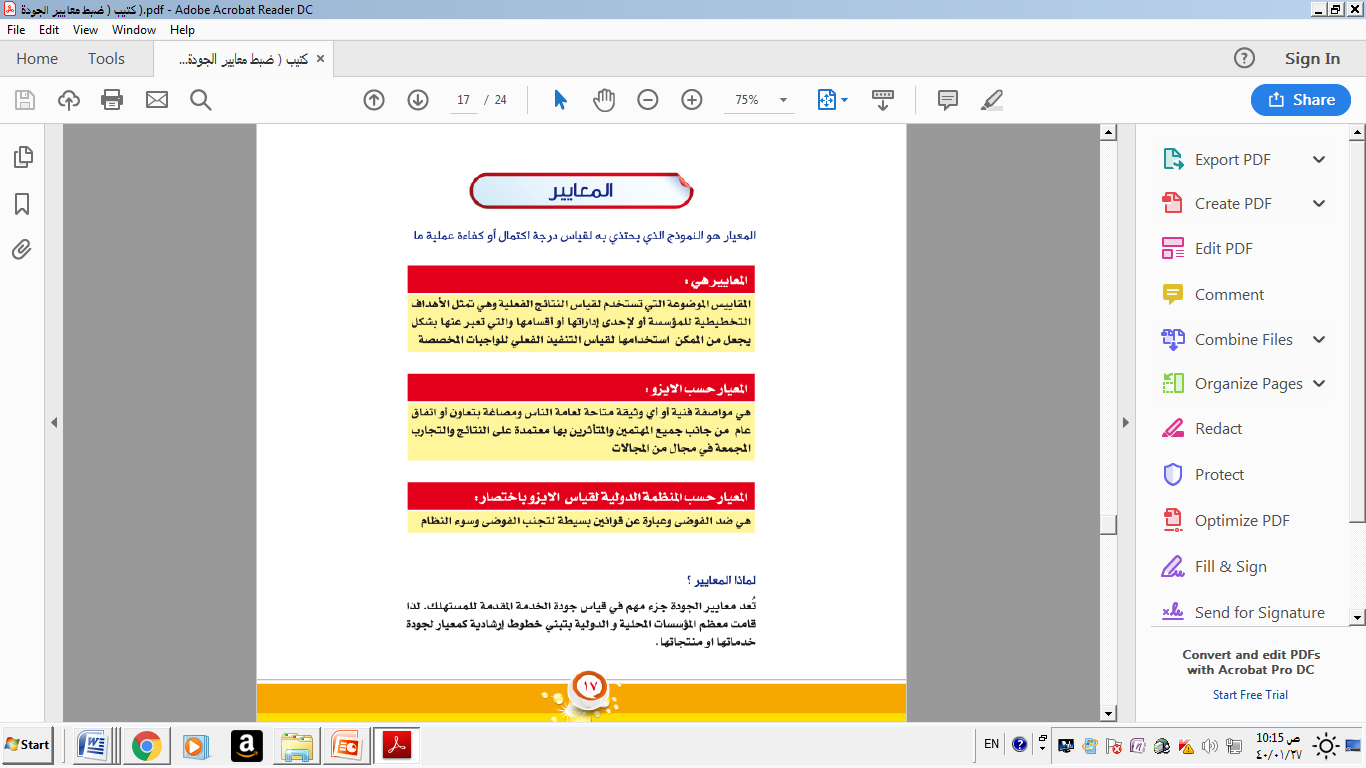 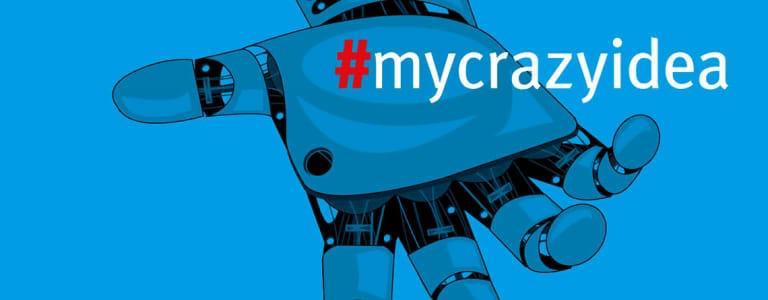 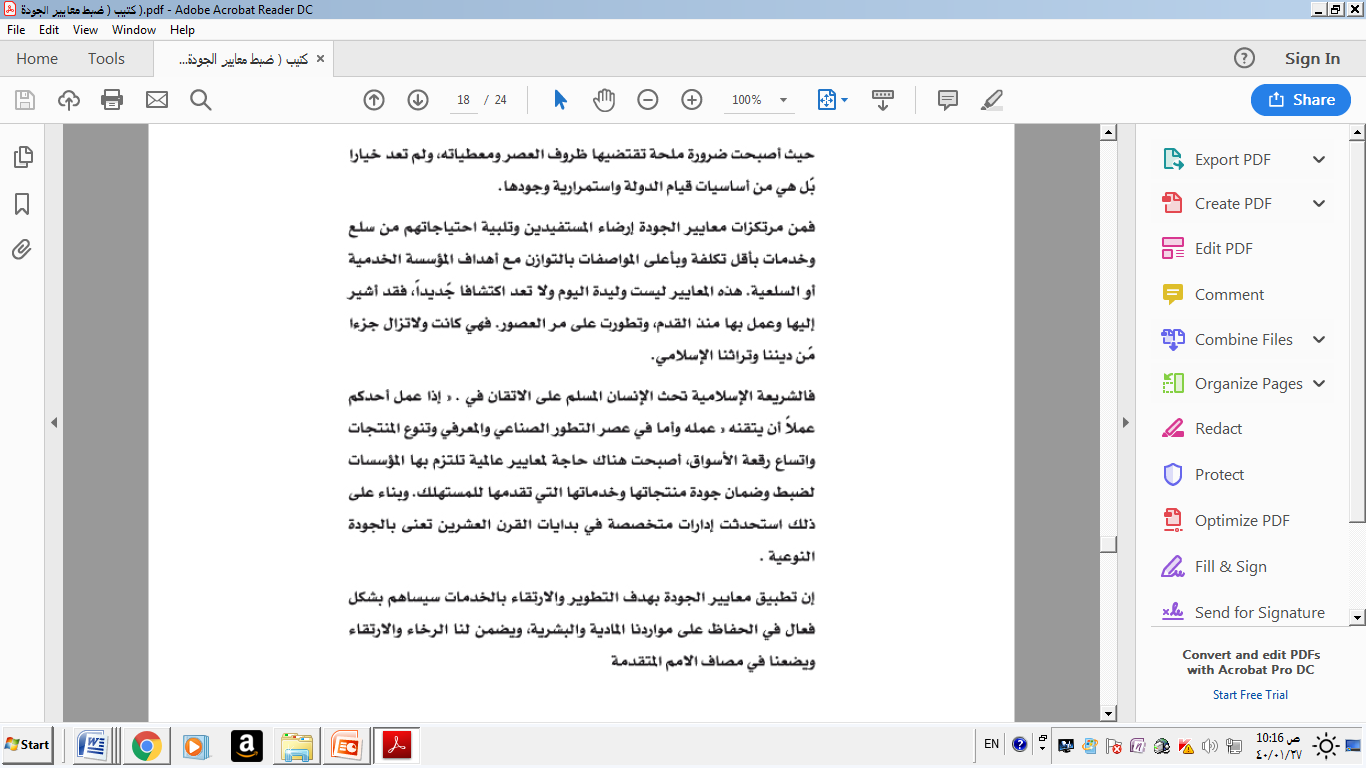 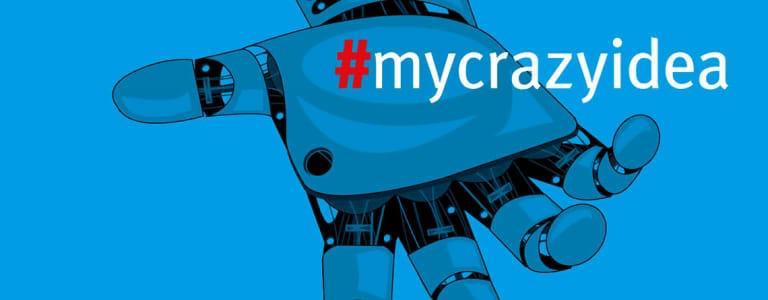 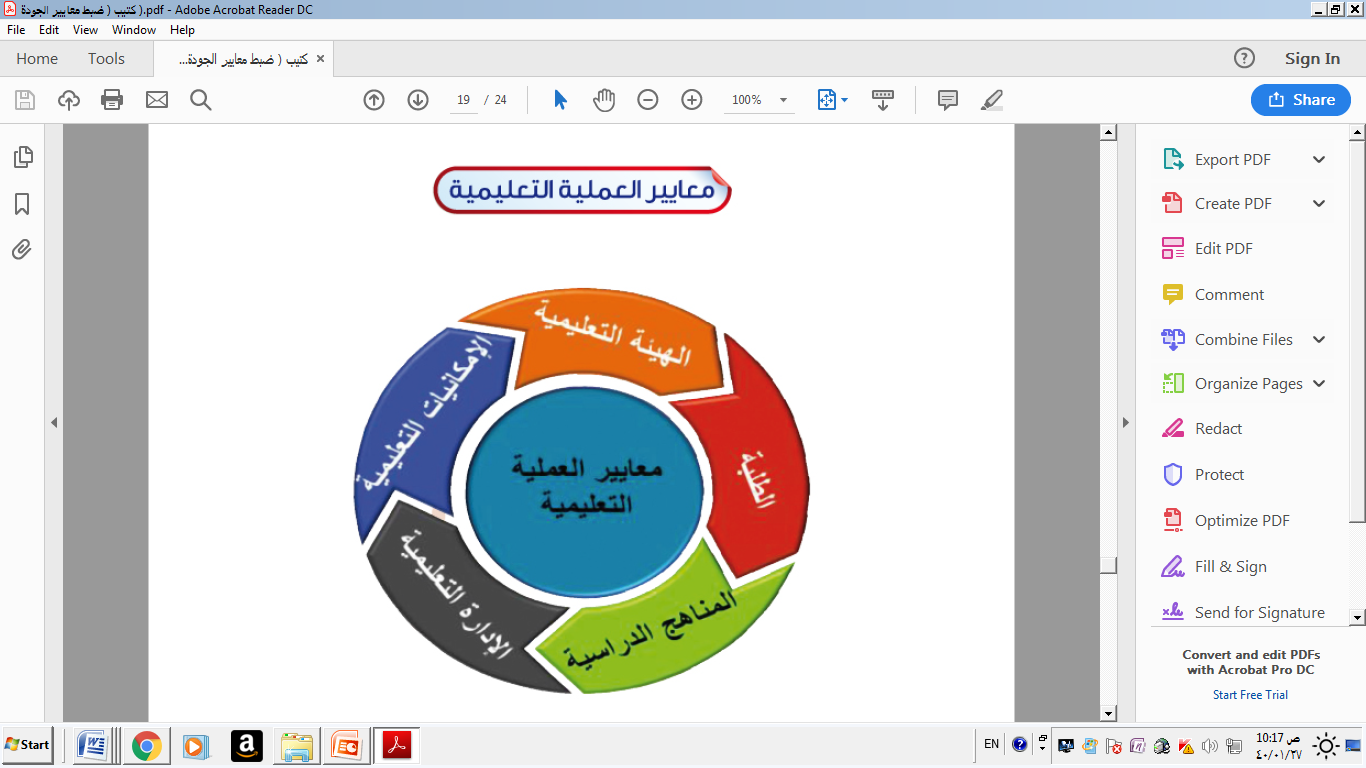 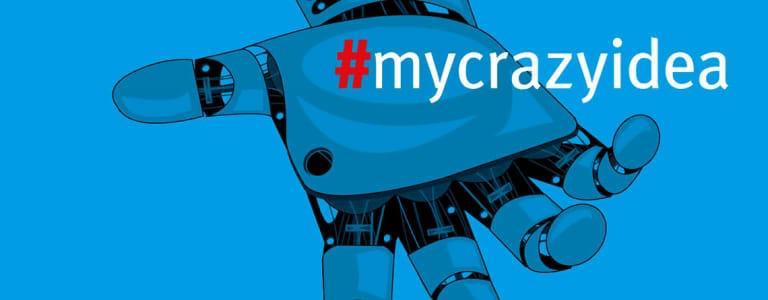 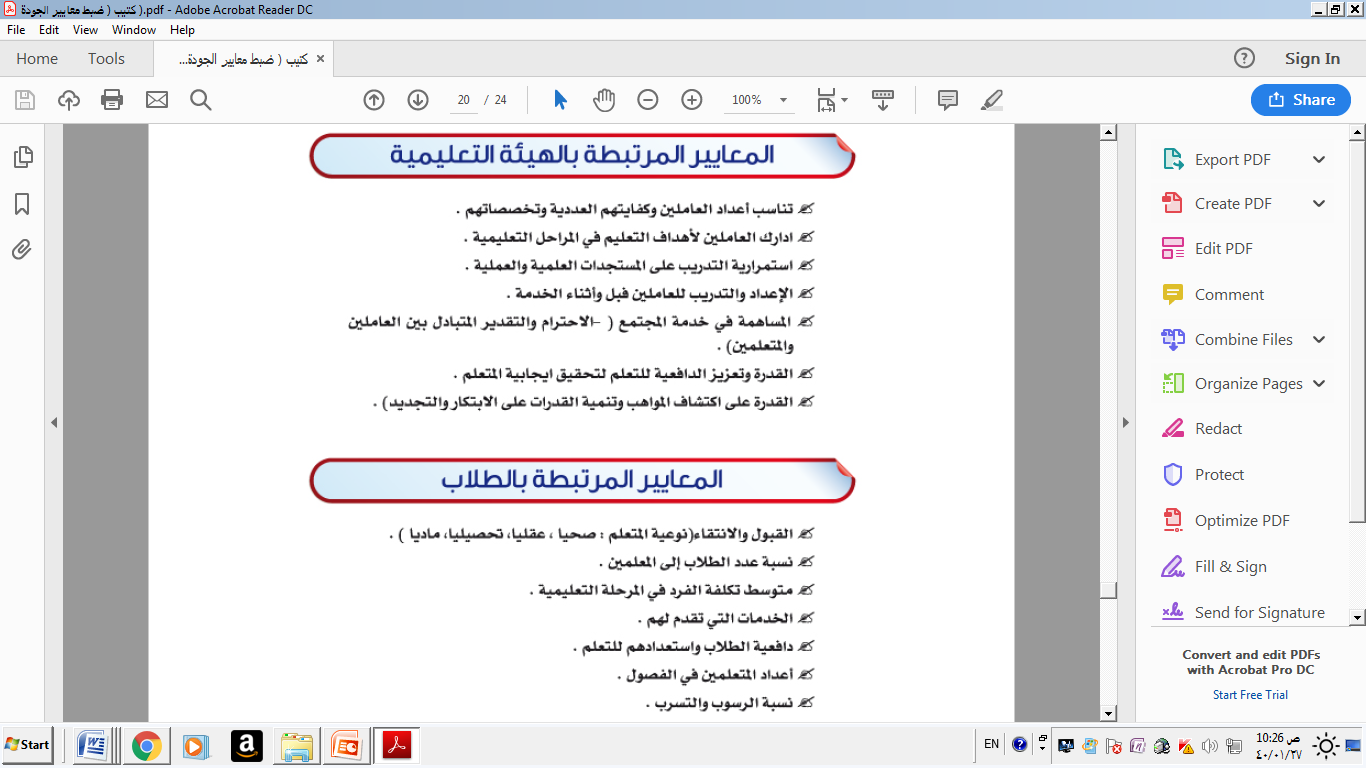 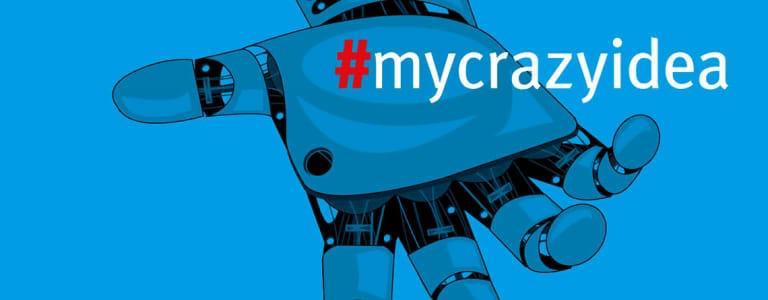 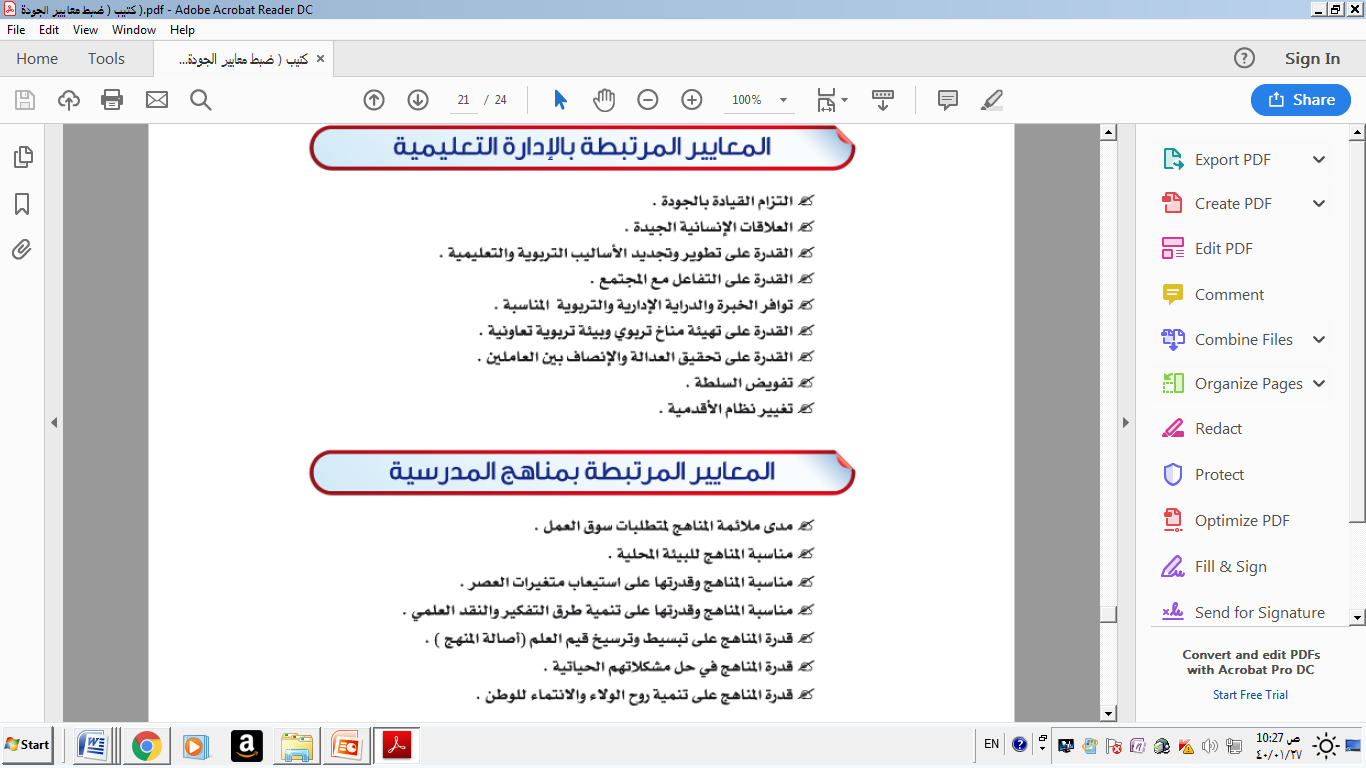 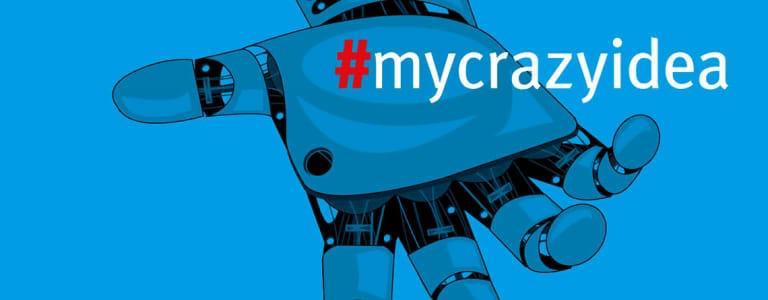 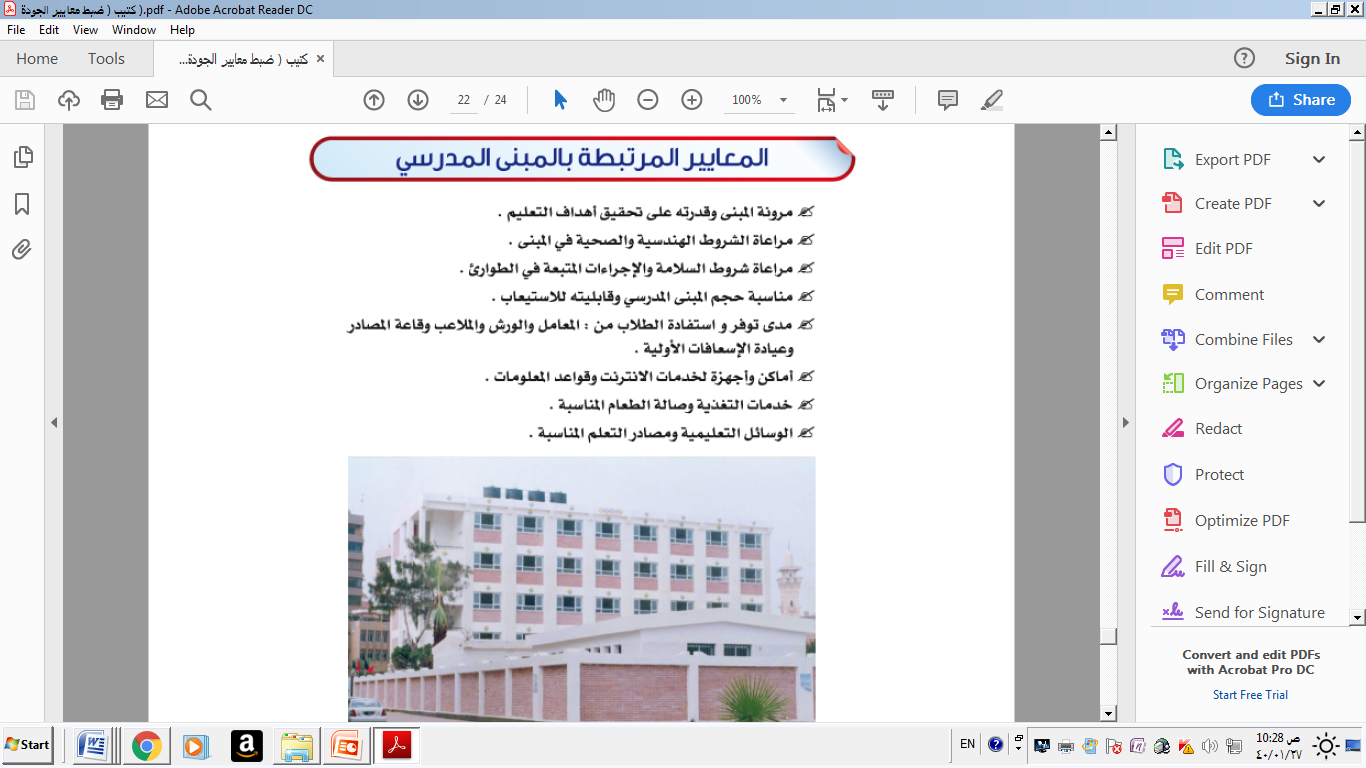 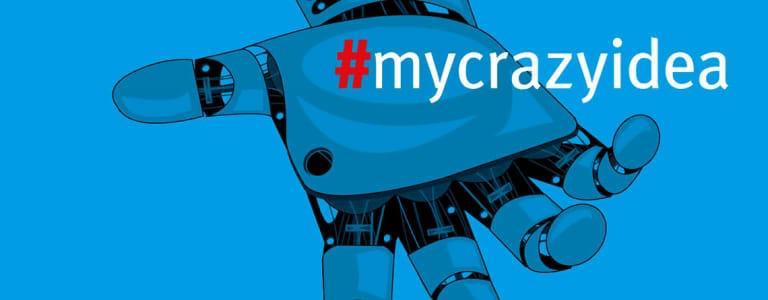 النظام الأوربي للمعايير واختصارها EN :
هو النظام النظام العياري الأوروبي المتبع قبل تأسيس المنظمة الدولية للمعايير ISO .  يتكون النظام الأوروبي للمعايير من ثلاثة مجالس للمعايير : الهيئة الأوروبية للمعايير  CEN, واللجنة الكهروتقنية الدولية CENELEC  والمعهد الأوروبي لمعايرة الاتصالات ETSI . وقد استقر على تلك المعايير بعد عملية توثيق عامة بين الدول الأوروبية.
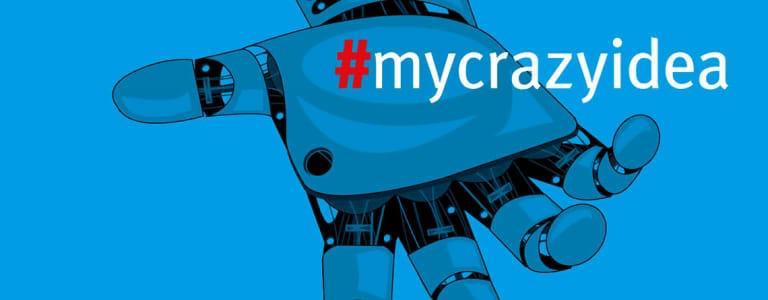 المعايير المهنية للمعلمين
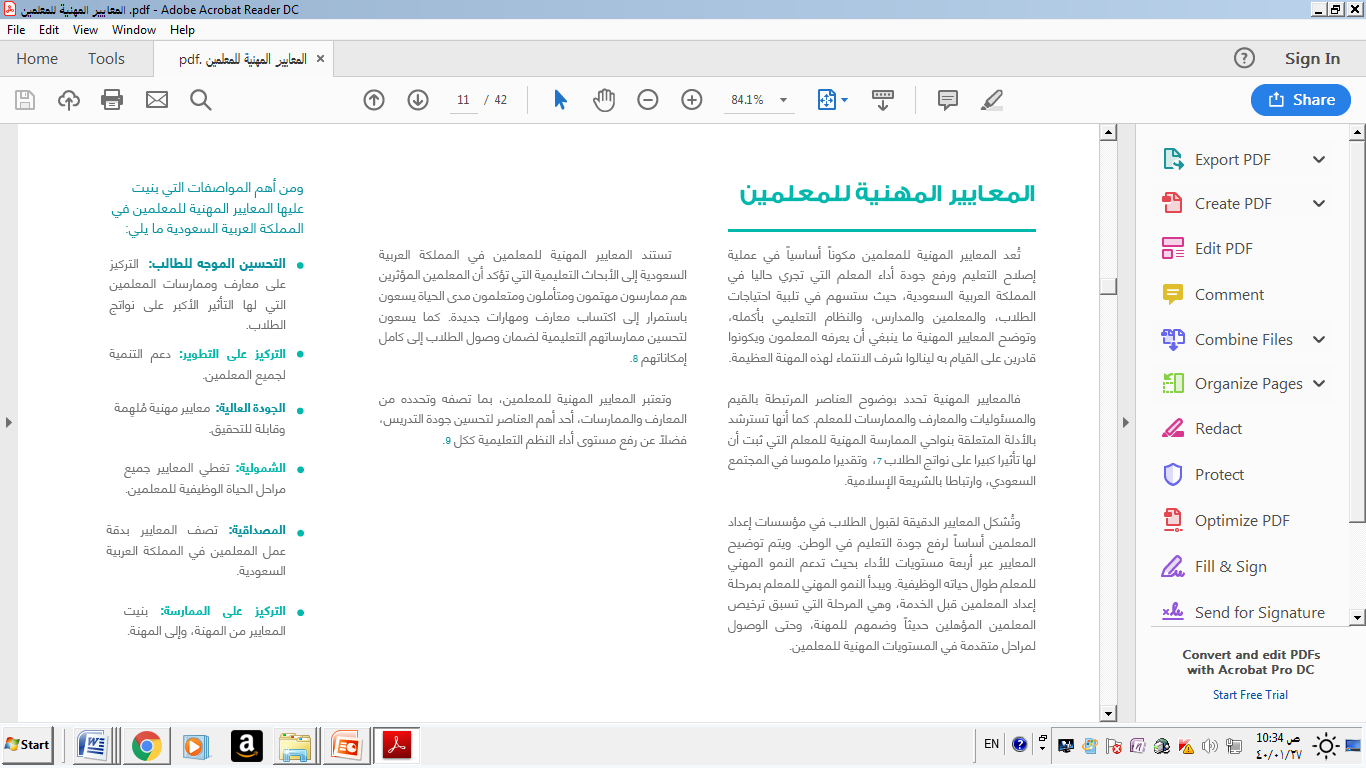 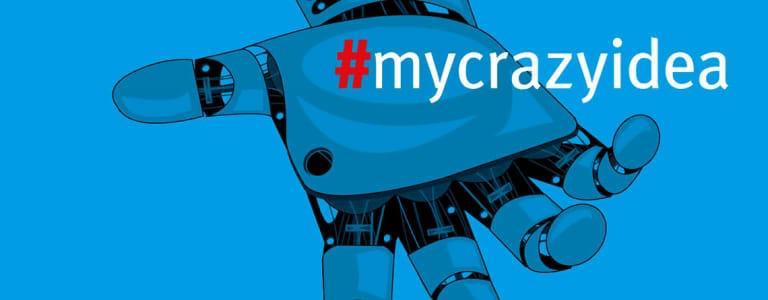 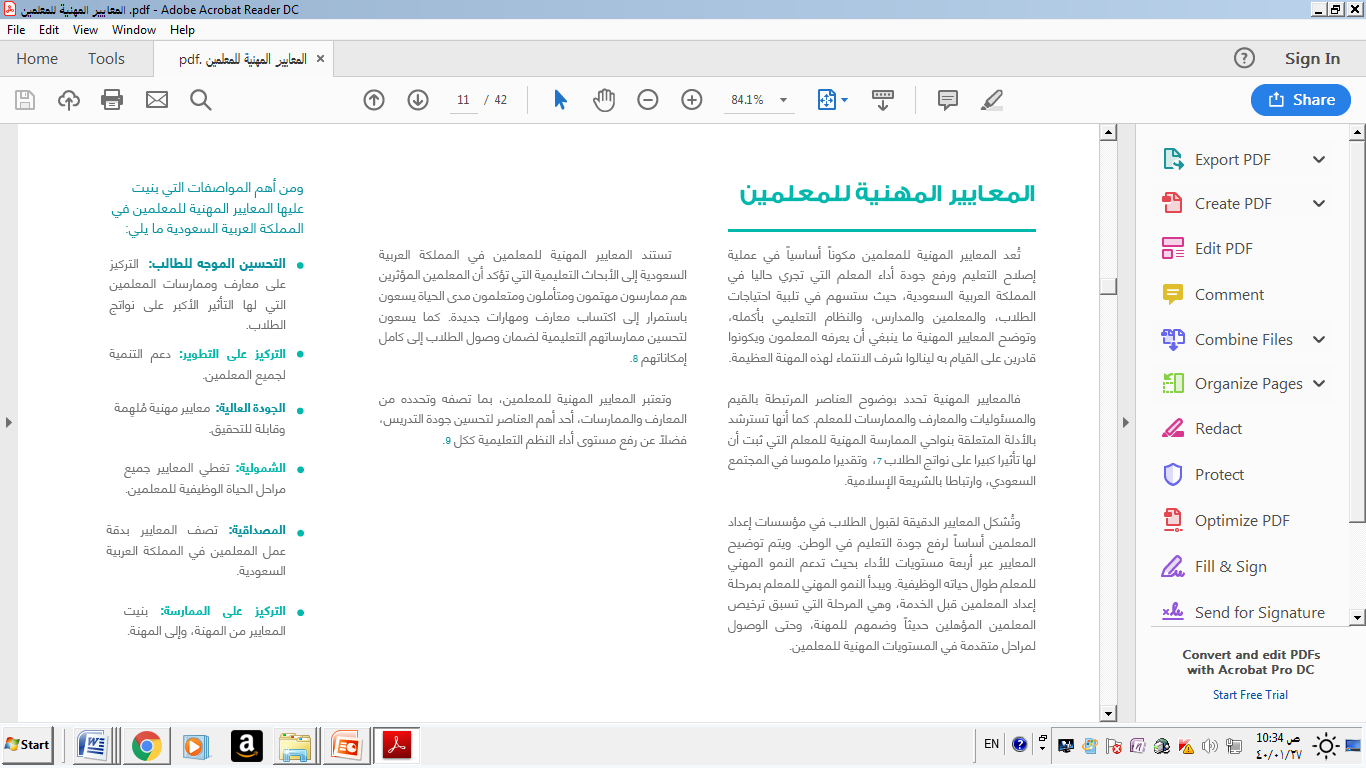 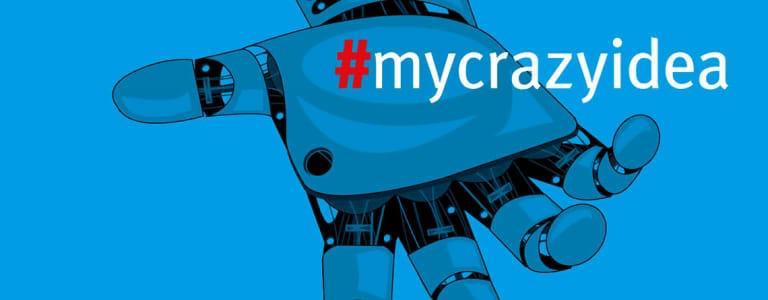 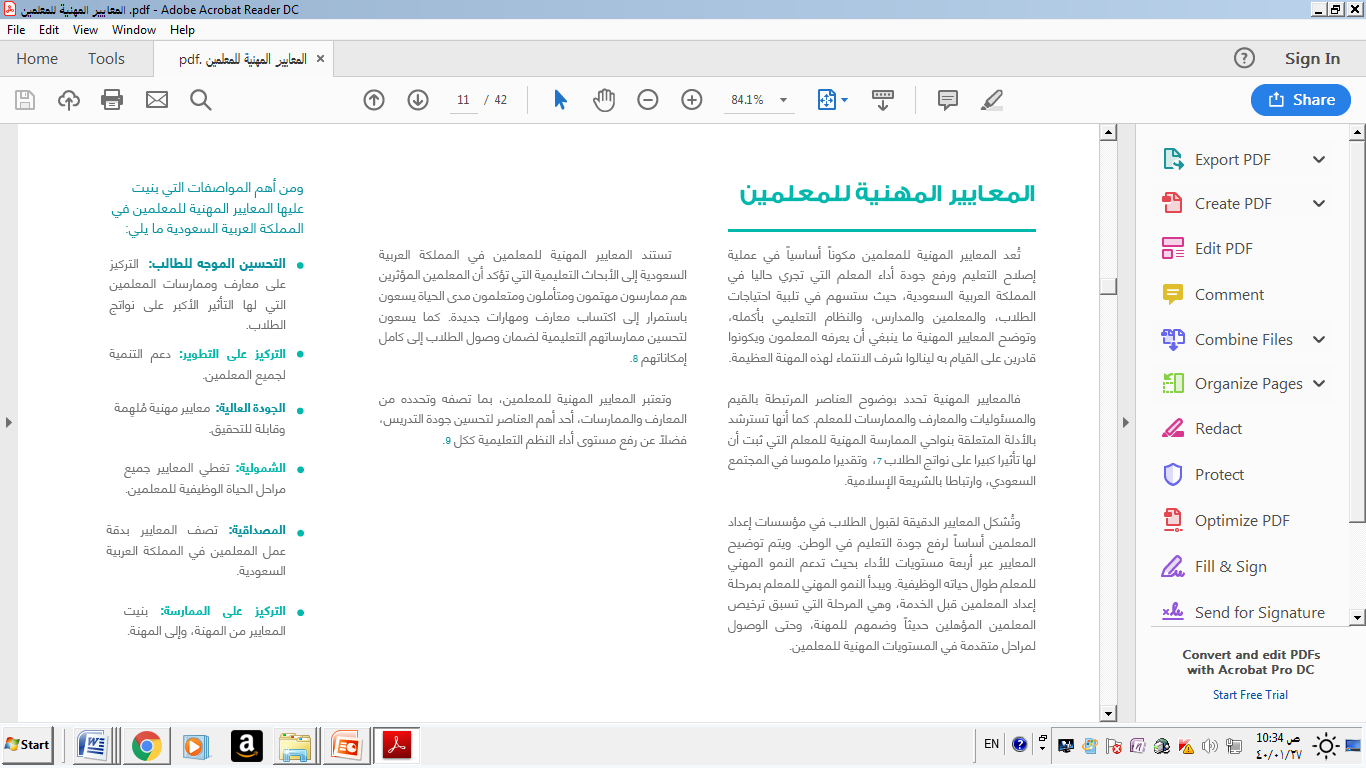 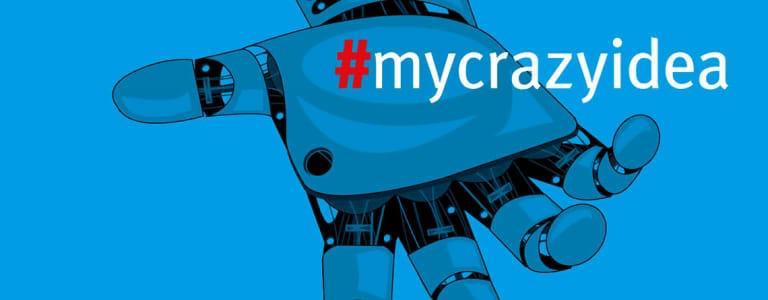 الغرض من المعايير المهنية للمعلمين
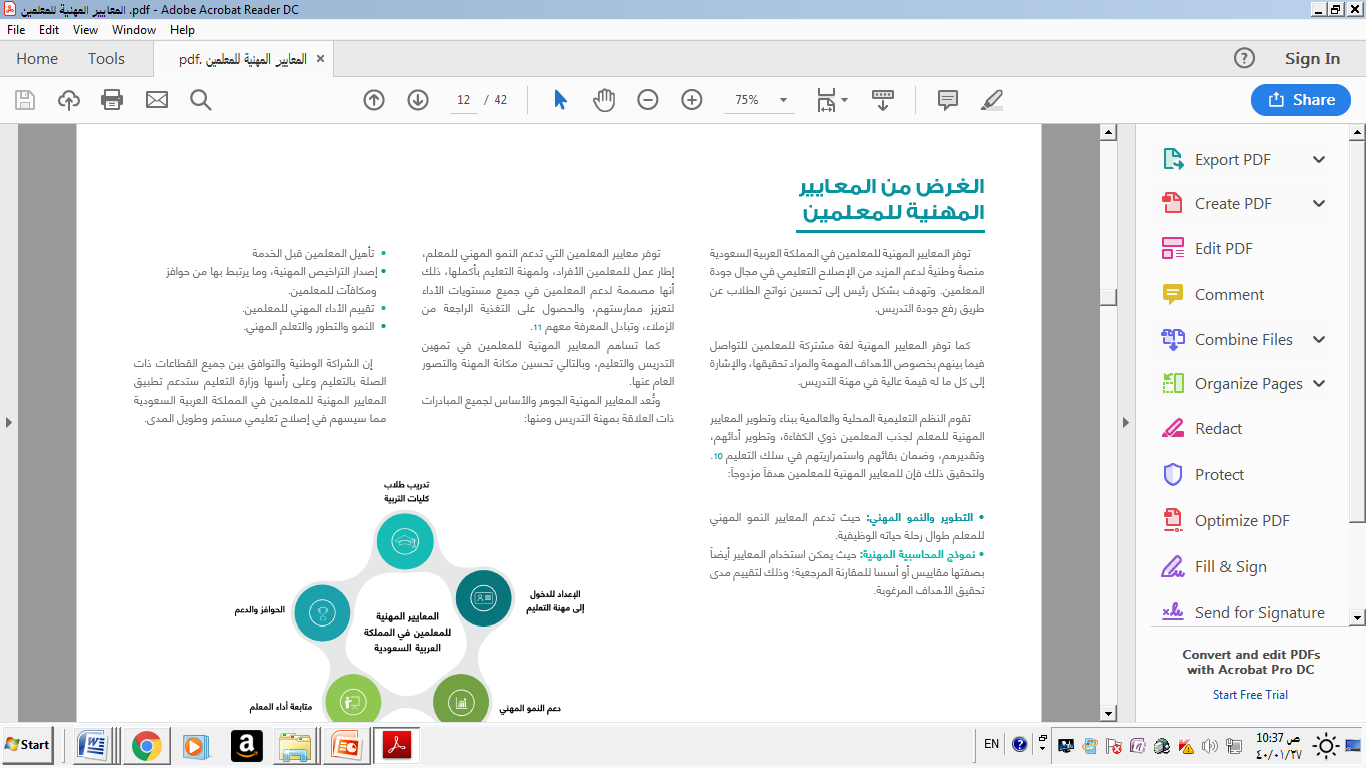 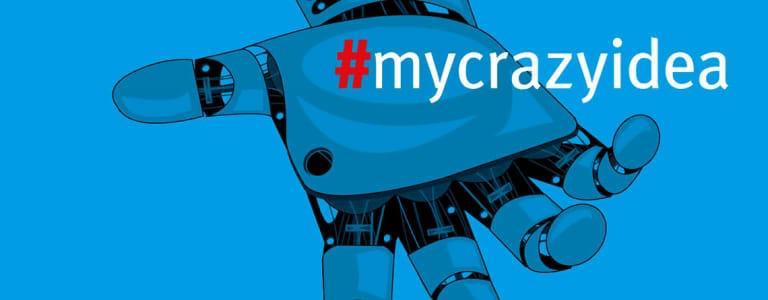 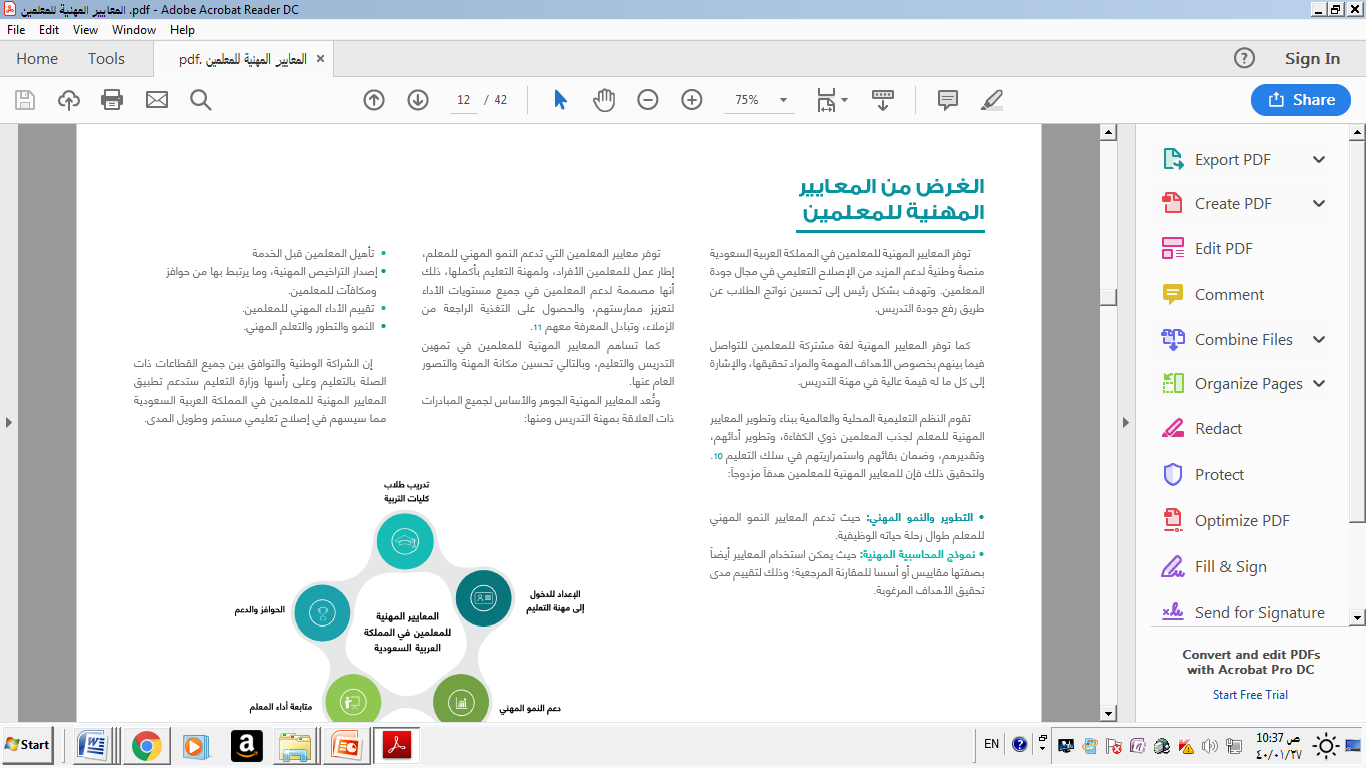 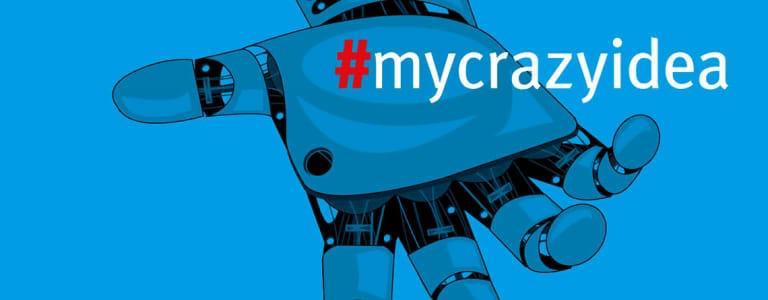 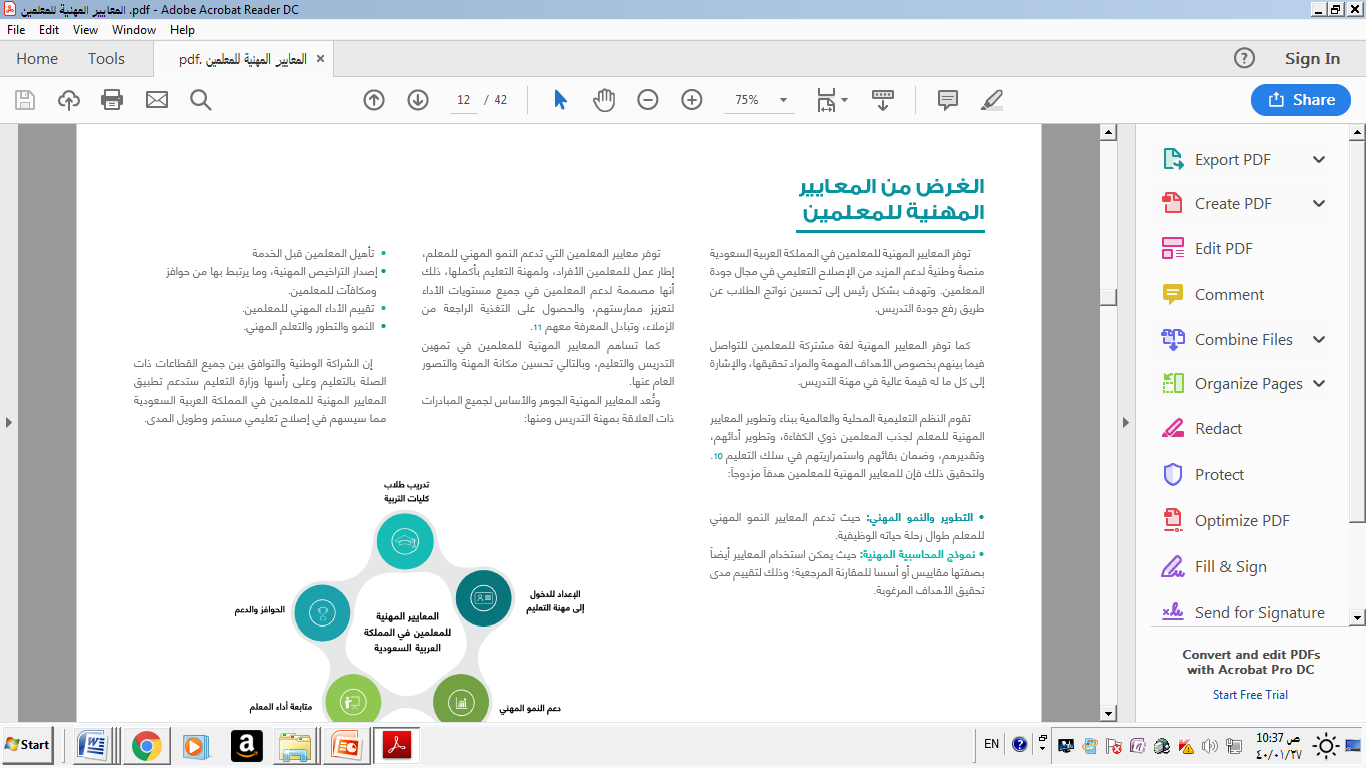 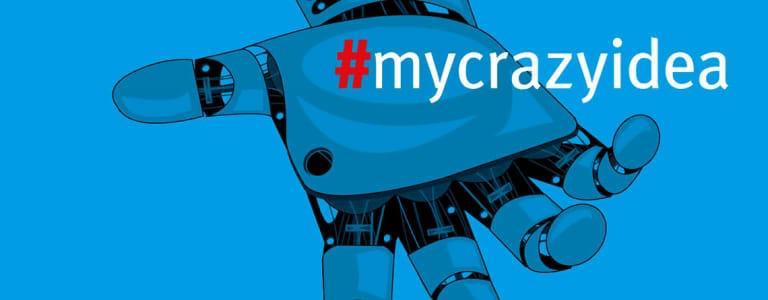 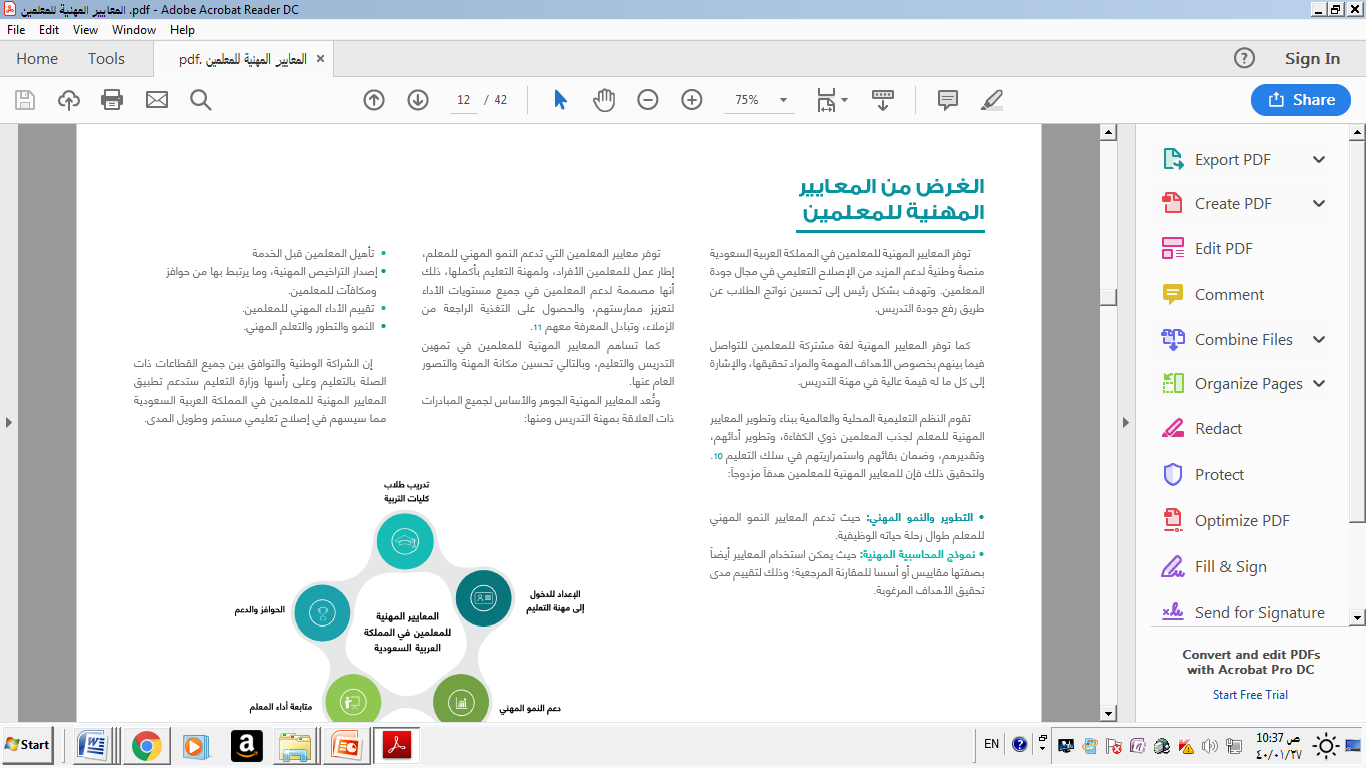 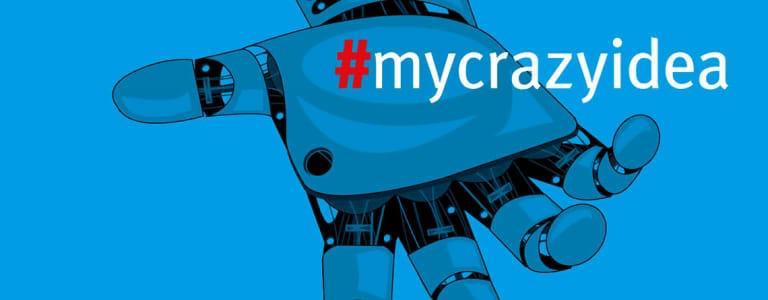 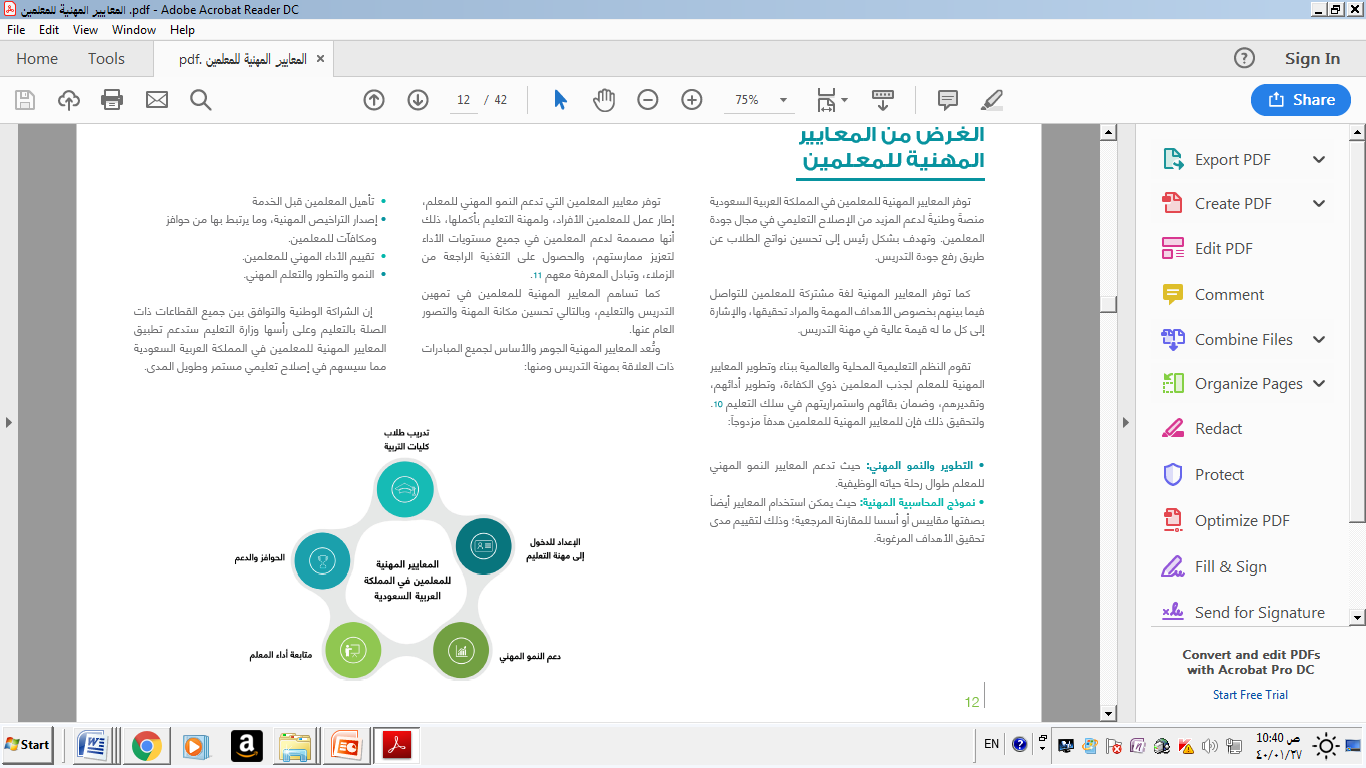 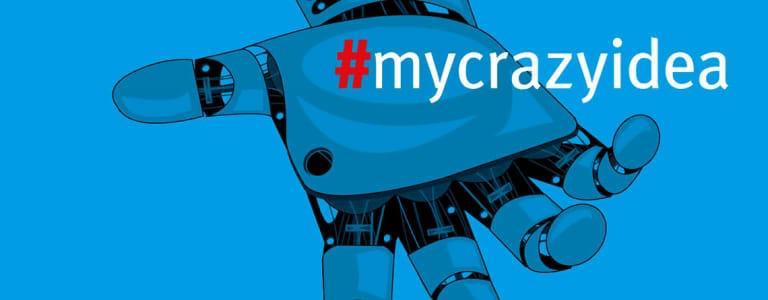 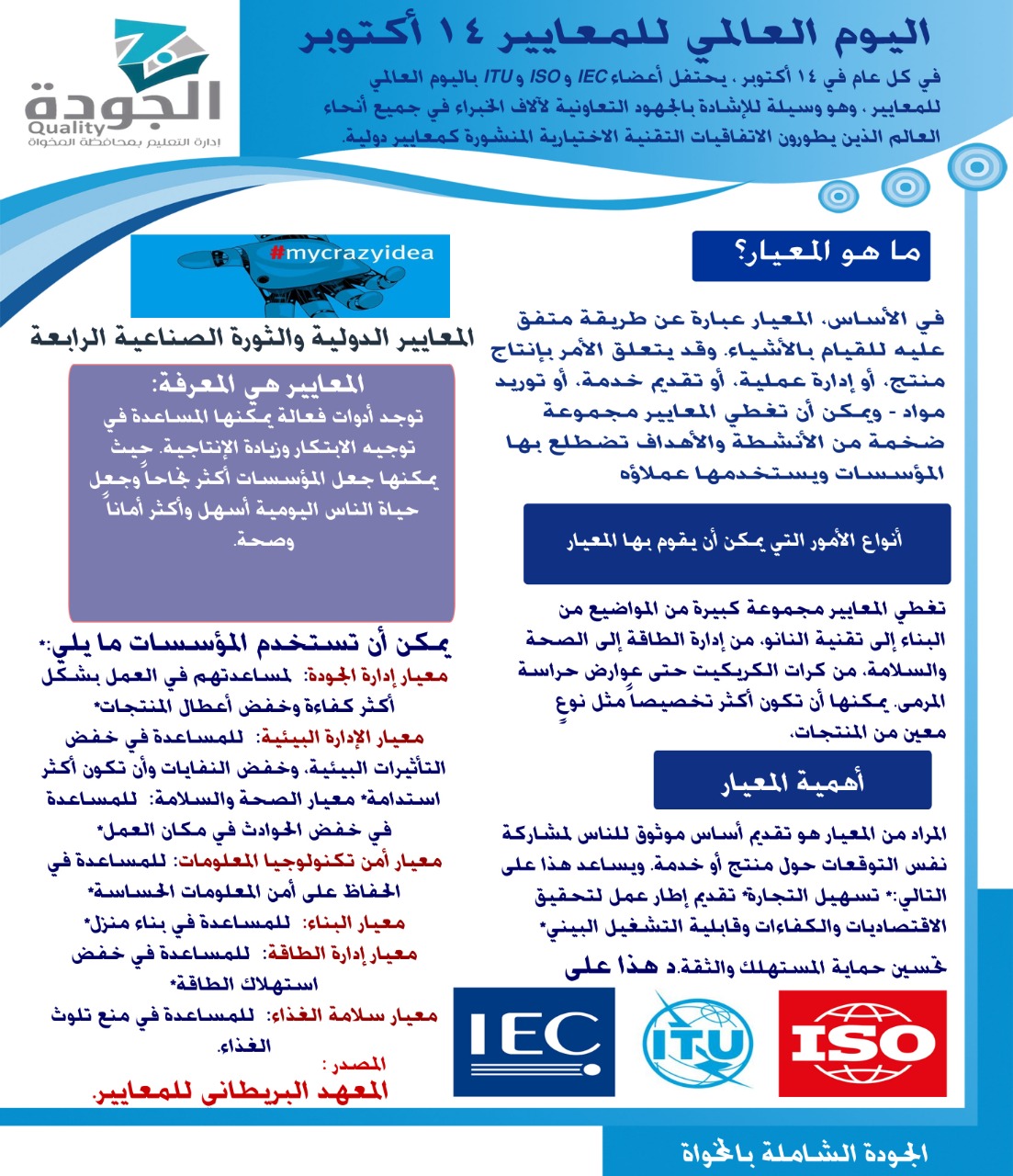 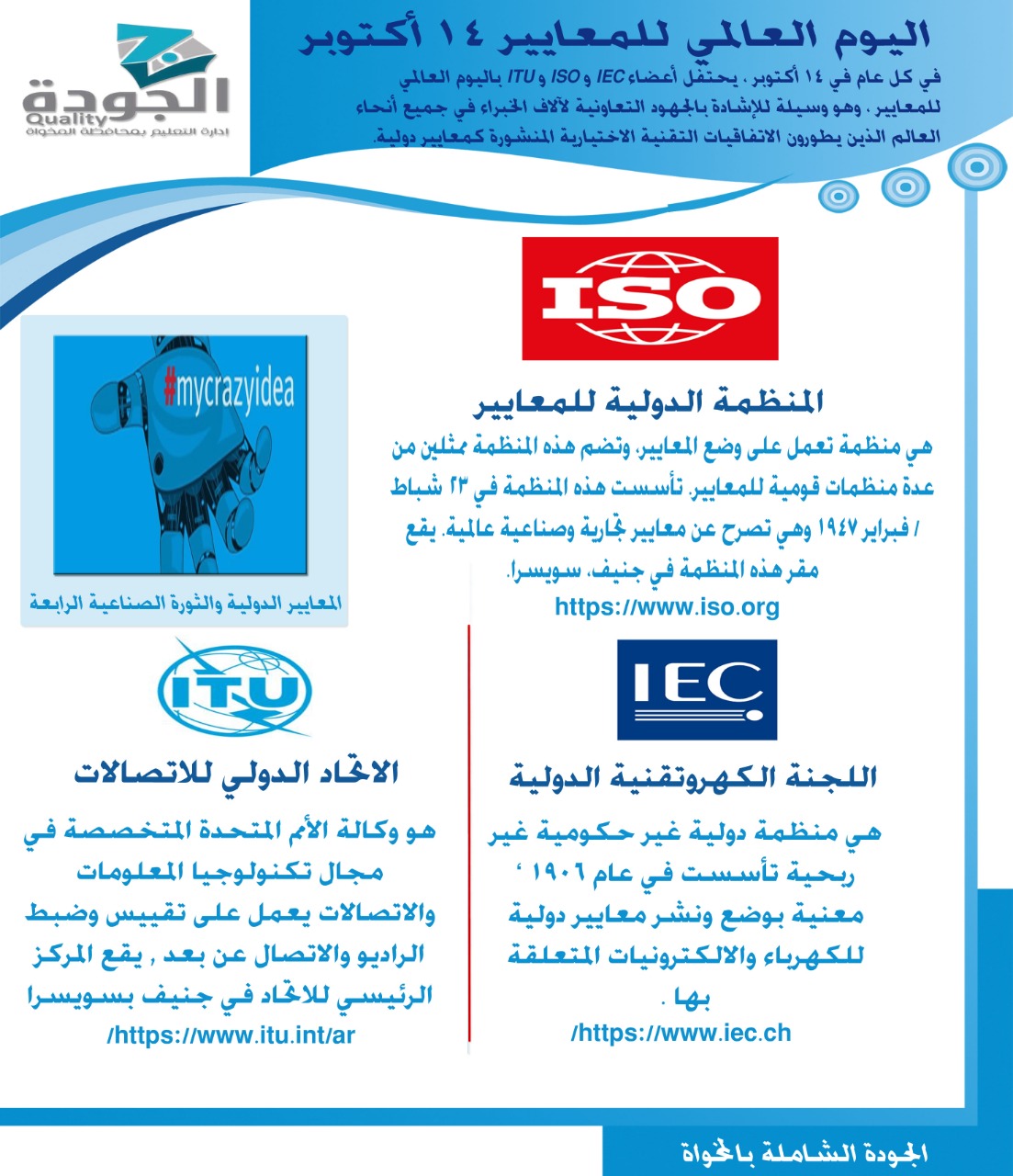 أجمل الأمنيات لكم بالتوفيق مع تحيات .. مشرف الجودة وقياس الأداء أ / عبدالله محمد حمادي